New DAC Training

CDE Assessment Unit
Stephanie Boyd & Sara Loerzel

August 2017
Agenda
General Assessment Information
Legislation
WIDA
ACCESS for ELLs, W-APT & Screener
Colorado Measures of Academic Success (CMAS)
Science, Social Studies, Mathematics & English Language Arts/Literacy (ELA), including Colorado Spanish Language Arts (CSLA)
Colorado Alternate (CoAlt) 
English Language Arts & Math (DLM) 
Science & Social Studies
Assessment Accommodations
CO PSAT & SAT
National & International Assessments
Trainings & Support
General Assessment Information
Assessment Acronyms
See handout at http://www.cde.state.co.us/assessment/cmas_acronyms
AT
CAS
CBT
CDE
CMAS
CoAlt
CORA
CSLA
DAC
DLM
DOB
DRC
DTC
EEO
ELA
EL/ELL
LEP
NAEP
NEP
PARCC
PAnext (PAN)
PBT
PII
Pre-ID
PSAT
SAC
SASID
SAT
S/SS
SBD
SR/PNP
SWD
TTS
UAR
Communication Expectations
Communication Flow











The District Assessment Coordinator (DAC) is the primary point of contact for the district
CDE works directly with DACs
[Speaker Notes: Contact information at the end of the presentation]
Data Privacy
Student personally identifiable information (PII) must never be sent via email 
Email is not secure
PII includes but is not limited to:
Name 
SASID
DOB
Gender 
Scores (in combination with other information)
CDE must delete any email containing PII without responding to it 
Use Syncplicity
Syncplicity
Secure site used to transfer files that contain sensitive information and PII 
Syncplicity User guide http://www.cde.state.co.us/assessment/ausyncug  
The guide includes information about the following topics:
Syncplicity Description
File Structure
User Directions
Contact Collin Bonner if you have difficulty accessing Syncplicity
Annual Training Requirement
DAC must be trained annually on each state assessment
http://www.cde.state.co.us/assessment/annual_trng_requirements
Attend in-person (sign in) or virtual trainings (email Margo)
Submit Security Agreement
Ensure all staff are trained annually on each state assessment in which they are involved
All district and school personnel involved in any aspect of Colorado’s state assessments including handling secure materials
DACs must meet with School Assessment Coordinators (SACs) to ensure that a training plan is in place for training Test Administrators, Test Examiners, Technology Coordinators, and any other school staff 
Districts are required to collect signed documentation that demonstrates an understanding of the policies and procedures set forth by the State of Colorado and the district.
Submit Verification of District Training to CDE
DAC Responsibilities
As the DAC, you are CDE’s main point of contact for the district
Disseminate information from CDE and assessment vendors to the appropriate people within your school district
Create district-specific timelines within state windows
Allow time to get materials to/from schools and still meet the state deadlines. 
Follow policies and procedures to ensure standardized administration of state assessments. 
Work with District Technology Coordinator (DTC) to prepare for computer-based testing (CBT)
Communicate with Data Respondents regarding assessment-related collections such as Student Biographical Data (SBD) reviews
SBD provides a final opportunity for districts to review, update, and approve student demographic data and assessment invalidations before results are produced
SBD is optional
[Speaker Notes: Share all CDE communications regarding technology and updates with DTCs. Share all dates and information regarding assessment collections with Data Respondents.]
DAC Responsibilities
Ensure standardized procedures are followed during all state testing
If irregularities occur, immediately report them to CDE
Verify accuracy of student registrations for assessment administration (includes accommodations and demographic information) 
Facilitate the submission of Unique Accommodation Requests (UAR) from schools to CDE
Check to ensure that all requirements are met prior to submission to CDE
Appropriate data is included with every UAR
Monitor submission of accommodation requests for CO PSAT & SAT
[Speaker Notes: DACs must be trained on each state assessment (CMAS, CoAlt, WIDA ACCESS, CO PSAT & SAT, Accommodations) each year.]
Colorado Assessments Breakdown
Colorado Measures of Academic Success (CMAS)
WIDA: ACCESS 2.0 for ELLs**
CO PSAT & SAT
Math & ELA**
Science** & Social Studies*
National Assessment of Educational Progress (NAEP)**** 
& International Assessments
SAT 
(11th Grade)**
CoAlt: Math & ELA (DLM)**
CoAlt: Science** & Social Studies*
PSAT 10
(10th Grade)*
Colorado Spanish Language Arts (CSLA)***
PSAT 8/9
(9th Grade)*
* Required by Colorado law
** Required by Colorado and federal law
*** Allowed by Colorado law
**** Not administered in Colorado in 2018
Test Cycle
Item Writing & Review
Content, Bias & Sensitivity Reviews
Developmentally Appropriate
Test Construction including Field Test Items
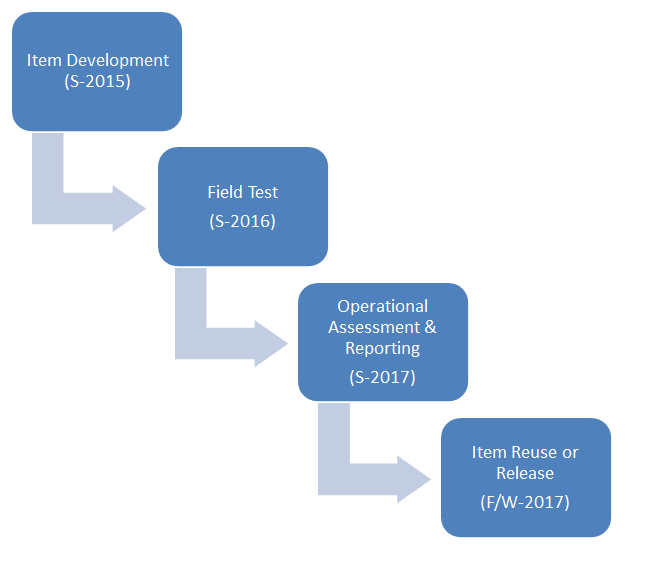 Field Test Scoring
Rangefinding Review
Data Review
Test Construction & Forms Validation
SBD
Scoring & Equating
Reporting
Distribution of Results
12
[Speaker Notes: Light blue indicates where educators are involved in the process.]
Assessments Through Other CDE Offices
READ Act – Literacy
http://www.cde.state.co.us/coloradoliteracy 
Kindergarten Readiness – Early Learning
http://www.cde.state.co.us/schoolreadiness
Overview of a DAC’s Year – Fall
August 
Kick-off webinar
September 
Assessment Accommodations Training 
Gather information for CMAS paper-based testing (PBT) and accommodations 
CMAS & Students with Disabilities (SWD) monthly office hours begin
September/October/November 
Separate CDE trainings for WIDA: ACCESS 2.0, CoAlt, and CMAS
Work on CO PSAT & SAT accommodations requests 
CDE pulls October Count file from Data Pipeline for all assessments for initial registrations
Records loaded into vendor systems
Used to create pre-ID labels for PBT students
[Speaker Notes: Specific dates will be in the DAC Kickoff webinar.]
Overview of a DAC’s Year – Winter
December 
Train district staff on WIDA: ACCESS 
UARs due to CDE by December 15
CMAS PBT notification due to CDE by December 15 for entire schools/grades/content areas
January 
WIDA: ACCESS testing window: January 8 – February 9
Finalize CMAS and CoAlt SR/PNP (student registration information)
Add new students
Submit/review/approve transfer requests
Indicate individual student accommodation needs
Confirm braille assignments and add grade 3 braille designations
Begin creating rosters for CoAlt DLM
CMAS and SWD weekly office hours begin 
Train district staff on CMAS
[Speaker Notes: Student Registration/Personal Needs Profile]
Overview of a DAC’s Year – Winter/Spring
February 
End of ACCESS testing window: February 9
Deadline for CO PSAT & SAT accommodations requests
Complete enrollment/verification of student data and rosters for CoAlt DLM
Ensure teachers and appropriate staff have completed all CoAlt training requirements
DLM Math and ELA
Science and Social Studies
March 
Work with Technology Coordinator to ensure technology environment is up-to-date and ready for CBT
If students will use assistive technology devices or accommodated forms make sure the device is compatible with TestNav
Early online CMAS Math, ELA/CSLA, and DLM window
ACCESS SBD
[Speaker Notes: SBD is opportunity to complete cleanup of data and enter invalidation codes
CSLA is PBT only, but within the same window as ELA for the school.]
Overview of a DAC’s Year – Spring
April  
Official CMAS and CoAlt window
All CMAS and CoAlt: April 9 – 27
CO PSAT & SAT testing dates (including CoAlt DLM for students in grades 9-11 who take alternate assessments)
PSAT:  April 10,11, or 12; Make-up window: April 11 - 20
SAT: April 10; Make-up date: April 24
ACCESS results
May 
All scorable CMAS Math, ELA/CSLA, Science and Social Studies (S/SS) PBT materials returned by May 2
All secure non-scorable materials returned by May 4, including: 
Used scratch paper and assistive technology (AT) printouts
Unused student test materials
Oral scripts
CoAlt S/SS kits, including task manipulatives
Initial data clean-up in PearsonAccessnext (PAnext)
Overview of a DAC’s Year – Summer (Tentative)
May
CMAS and CoAlt SBD
CO PSAT & SAT SBD (May/June)
June
CoAlt DLM SBD
CMAS Results
CO PSAT & SAT Results
July
CoAlt DLM Results
CMAS and CoAlt Documentation
CDE requires several pieces of documentation from districts each year. Submit forms to Margo Allen via Syncplicity.
DAC Security Agreement 
Verification of District Training (one form for the district includes all CMAS and CoAlt assessments)
CDE Post-test Compliance form (one form for the district includes all CMAS and CoAlt assessments)

Notes
DACs may have schools complete their own copies of these forms for local use – do not send school forms to CDE.
Keep copies of forms either electronically or on paper for three years.
CDE will not accept PARCC forms in 2017-18. Only CDE forms may be used.
CDE Assessment Contacts
CDE Assessment Data Contacts
CDE Website
http://www.cde.state.co.us/assessment

All training materials are posted on the Trainings webpage
http://www.cde.state.co.us/assessment/trainings
Legislation
Charter Schools
Charter Schools are considered their own LEP (Local Education Provider) for purposes of the following state laws.
DACs are responsible for:
Training SACs at charter schools in the district
Communicating charter school PBT selections to CDE
Requirements & District Responsibilities§22-7-1013(6), §22-7-1006.3(1)(d-e)
Each LEP must adopt and implement a written policy by which it decides whether to request the paper form of the state assessments for its students.
Decision must be made in consultation with schools and parents.
Copy of policy must be shared with parents and posted on LEP website before the start of the fall semester.
LEP may make the decision by school or class. 
LEP will report to CDE the number of students who will take the paper form. (Indicated prior to initial order deadline.)
Paper form always available to individual students as an accommodation.
Online form is also available as an accommodation.
[Speaker Notes: Each year before the start of fall semester classes, the LEP shall distribute copies of the policy to parents of students enrolled in the LEP and post a copy of the policy on the LEP’s website.]
Requirements & District Responsibilities§22-7-1013(7)(a)
LEP will annually distribute to parents and post on its website, as early in the school year as possible, written information regarding its assessments, including:
The state and local assessments that the LEP will administer 
Identify whether it is required by federal law, required by state law or selected by the LEP
Assessment calendar:
Estimated hours of testing each testing day for specific classes/grades for each assessment
Identify whether the assessment is required by state law, federal law or locally selected
The purposes of the assessments
The manner in which assessment results will be used
[Speaker Notes: Each LEP shall annually distribute the written information to parents as early in the school year as possible.

This does not apply to course-specific assessments that are not adopted by the SBOE or to nonstandardized, classroom-based assessments that individual educators choose to administer.

Local assessments selected by the LEP:
-as required by other state law
-additional assessments that the LEP chooses to administer]
Requirements & District Responsibilities§22-7-1013(8)(a-c)
A student’s parent may excuse the student from participating in a state assessment
Each LEP will adopt and implement a written policy and procedure by which a student’s parent may excuse the student from participating in one or more of the state assessments.
If a parent excuses his or her student, the LEP shall not impose negative consequence on the student or parent including:
Prohibiting school attendance, imposing an unexcused absence, or prohibiting participation in extracurricular activities.
LEP shall not impose an unreasonable burden or requirement on a student that would: 
Discourage the student from taking a state assessment or
Encourage the student’s parent to excuse the student from taking the state assessment.
WIDAACCESS for ELLs, W-APT & ScreenerHeather Villalobos Pavia
WIDA: ACCESS for ELLs
Assessment administration window: January 8 – February 9
Administered in grades K-12 to English learners (ELs)
Grades 1-12
Computer-based
Writing domain for grades 1-3 is on paper
Paper-based 
All test administrators and coordinators need to be trained each school year
Kindergarten assessment is paper-based
https://www.wida.us/assessment/ACCESS20.aspx    
Will receive communications from DRC (Data Recognition Corporation) – online platform
[Speaker Notes: Communications from DRC will be emailed.]
WIDA: W-APT & Screener
The Office of Culturally and Linguistically Diverse Education has deferred adoption of WIDA Screener until the 2018-19 school year. 
Colorado will continue using the W-APT for the 2017-18 school year.  
View training materials and download the Grades 1-12 W-APT test forms beginning August 31, 2017 
Log in at http://wida.us/client/W-APT1-12/  
The W-APT cut points for NEP, LEP, and FEP determinations are unchanged and found at: https://www.cde.state.co.us/assessment/ela-additionalresources
CMASColorado Measures of Academic SuccessMathematics, English Language Arts/Literacy, Science & Social StudiesSara Loerzel
CMAS
CMAS assessments are Colorado’s common measurement tool of student progress at the end of the school year in math, ELA, science, and social studies
Measures student mastery of the Colorado Academic Standards (CAS)
An indicator of whether students are on track to be ready for college or career after graduation
Assessed grades
Math and ELA: 3-8
Science: 5, 8, and 11
Social Studies: 4, 7, and 11
Individual schools will be sampled once in three years
In 2018, social studies assessments will be administered to one-third of elementary and middle schools and are currently scheduled to be administered to all students in grade 11
List of 2018 sampled schools for social studies posted on Syncplicity
CMAS Schedule
April 9 - April 27
All science and social studies
All general use of paper for math and ELA

Window flexibility:
An extended window opening as early as March 19th for online math and ELA/CSLA to compensate for technology capacity – total of five testing weeks
An early window for high school science and social studies – total of three testing weeks
March 26 – April 13
April 2 – April 20

Scheduling consideration: Students with disabilities and English learners are to be tested on a similar schedule as general education peers
PearsonAccessnext
Confirm/update student registrations for testing (CBT & PBT)
January
Administration platform for math, ELA/CSLA, science, and social studies
Training Modules will be available for the following tasks:
Assign tests to students
Create online test sessions
Order PBT materials
Monitor student test status
Create user accounts and assign roles
Student registration/personal needs profile (SR/PNP)
[Speaker Notes: Information about training modules will be communicated to DACs when available.]
Colorado Spanish Language Arts (CSLA)
CSLA is an accommodated version of ELA
Qualifying students
English Learners (NEP, LEP)
Grades 3 and 4
Language arts instruction in Spanish within the past 9 months
Students in an English language development program for less than five years can participate
Eligibility flowchart http://www.cde.state.co.us/assessment/csladecision 
Students will also take other content area assessments as Spanish accommodations are available
Math
Social studies, if school is selected at grade 4
Connect with the district’s EL coordinator
First Year in US – ELA Only
Enrolled in a U.S. school for fewer than 12 months 
Non-English Proficient (NEP) students, based on W-APT and local body of evidence, are exempt from taking the CMAS ELA assessment only (code ELA test with Not Tested Reason 02)
A student’s parent/guardian may opt their child into testing. Results will be used for accountability and growth calculations. 
Limited English Proficient (LEP) students, based on W-APT and local body of evidence, should be assessed on the CMAS ELA assessment
Note: NEP and LEP students in grades 3 and 4 whose native language is Spanish take CSLA
Students are exempt from ELA testing only when an equivalent native-language assessment is not available
CMAS Online Test Cycle
CMAS Paper Test Cycle
CoAltColorado AlternateMathematics, English Language Arts/Literacy, Science & Social StudiesMindy Roden
CoAlt
The CoAlt assessments are designed specifically for students with the most significant cognitive disabilities 
Typically less than 1% of the student population

The primary purpose of the assessment program is to determine the level at which Colorado students with significant cognitive disabilities meet the Extended Evidence Outcomes (EEOs) of the CAS

These are the alternate assessments to the CMAS and CO PSAT & SAT assessments

CoAlt assessments are individually administered and untimed
CoAlt
The CoAlt assessments are administered during the CMAS window, including extended and early window dates for math/ELA and high school.

To the extent possible, students taking the alternate assessment in a content area for which they are participating in a general education class should be assessed at the same time as their general education peers to avoid missed instruction. Schools should also ensure that students taking the alternate assessment do not miss instruction from their general education class(es) through other means.
CoAlt: DLM ELA & Math
This is a computer-based assessment

Educator Portal – data management system used for DLM
District creates/updates accounts for Test Examiners
District verifies student information
District uploads any students after initial CDE upload
Assign Test Examiner to student (rostering)

KITE client – student-facing testlet delivery system
Every student takes 5-7 testlets per content area
3-10 questions per testlet
Testing occurs in multiple sessions 
There is a 15-30 minute wait time for testlet assignment based on previous testlet performance
CoAlt: Science & Social Studies
This is a paper-based assessment
Scores entered into PAnext

PearsonAccessnext
Data management system used for CoAlt Science & Social Studies
Assign Test Examiners to students

Student responses are recorded by the Test Examiner
Test Examiners or DAC/SAC enter score points into PAnext 
DACs must verify score entry prior to returning materials to Pearson
CoAlt: DLM ELA & Math Cycle
CoAlt: Science & Social Studies Cycle
AccommodationsMindy Roden & Heather Villalobos Pavia
Accommodations References
CMAS accommodations information is found in the CMAS and CoAlt Procedures Manual
The PARCC Accessibility Features & Accommodations Manual must not be used for guidance in Colorado
CoAlt: DLM ELA & Math Accessibility Manual
Use the latest version on the DLM website
ACCESS Accommodations
Check for information on CDE’s English Language Proficiency (ELP) Additional Resources page
http://www.cde.state.co.us/assessment/ela-additionalresources 
§22-7-1006.3(4)(c):  Native language accommodations are available to students in an English language development program for less than 5 years when appropriate
Accommodations for 2017-18
Braille forms will be UEB
Math will be UEB with Nemeth
All accommodations for CO PSAT & SAT (grades 9, 10, and 11) are submitted directly to College Board

Note: Internet based speech-to-text (STT) devices are not permitted during CMAS testing. STT may be used if the device functions without access to the internet.
Unique Accommodations Request (UAR)
A very limited number of students who meet specific criteria may qualify for unique accommodations 
These accommodations might impact the construct being measured. For that reason, additional documentation is required. 
Accommodations requiring CDE approval:
Auditory presentation/reading of the ELA (reading) test must be approved by CDE, including:
Text-to-speech (TTS) for ELA
Oral script for ELA (human signer, human reader)
Scribe for ELA constructed responses
Calculator on non-calculator section of math
Any accommodation that may impact the construct of the assessment
Use of Unapproved Accommodations
Use of unique accommodations without CDE approval may result in invalidation and/or suppression of student test scores.  
Auditory presentation of ELA
Calculator on non-calculator sections of math
Scribe on writing (constructed response) portion of ELA
Unique Accommodation Requests
Deadline to submit to CDE: December 15 (annually)
Post on Syncplicity in UAR folder
Submit all UARs for the district at once if possible
Notify Mindy Roden via email when posted in Syncplicity (do not send UAR forms through email)
Use updated UAR forms – data is required upon submission
Must use 2017-18 form
Must include current data (from the current school year)
Forms without data will be rejected
Past CMAS scores, IEP eligibility data, and other scores from previous years cannot be used
CDE will respond to each UAR
Written approval will be received from the Assessment Unit if the unique accommodation request is approved
Unapproved requests will indicate the reason for rejection
Emergency Accommodations
Forms for emergency accommodations do not need to be submitted to CDE
Maintain documentation at district level
Mark in PAnext for CMAS
Accommodations Process
Colorado PSAT and SATJared Anthony
CO PSAT & SAT
This year, students in grades 9, 10, and 11 will take the PSAT and SAT assessments
The CO PSAT & SAT are aligned to the CAS and provide other benefits, including free, high-quality practice tools and scholarship opportunities
Assessments administered in the spring:
SAT given to students in grade 11
PSAT given to students in grades 9 and 10
Administer DLM assessments to students who are eligible for the CoAlt
National & International AssessmentsNAEP, TIMSS, & ICILSPam A. Sandoval
National Assessment of Educational Progress (NAEP)
NAEP a.k.a. The Nation’s Report Card© is a subsidiary of the USDOE
Provides a measurement of student achievement in mathematics, reading, science, and writing
Student achievement is reported for the nation, states, and selected urban districts
Math and reading tests in grades 4 and 8 have been connected to state and district Title 1A funds since NCLB (2003)
Reenacted in 2015 via ESEA and ESSA
A representative sample of schools selected every year for state and/or national results and pilots (not all districts are selected) 
NAEP will not be administered in Colorado in 2017-18
NAEP will be administered in Colorado in 2019
2017 NAEP reading and math results for grades 4 and 8 to be released January 2018 or soon after
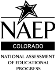 International Assessments: Field Tests March– May 2018
Districts will be notified via email if selected for the following international assessments:
TIMSS: Trends in International Mathematics and Science Study: Field Test 
Math and science
Grades 4 and 8 
March 5 - April 13, 2018
ICILS: Teaching and Learning International Survey and International Computer and Literacy Survey: Main Study for US results
Grade 8
Computer and information literacy (CIL): “an individual's ability to use computers to investigate, create, and communicate in order to participate effectively at home, at school, in the workplace, and in society”
Digital information – focuses on understanding computers, gathering information, producing information, and digital communications
Computational thinking – focuses on conceptualizing problems and operationalizing solutions, the style of thinking used when programming a computer or developing an application for another type of digital device
March 5 – May 25, 2018
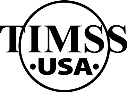 Trainings & Support
Upcoming Trainings
DAC Academy Kick-off Webinar
August 24
Assessment Accommodations Webinars
September 18 and 19 
Technology
Fall – Details will be sent through DTC listserv
Separate administration trainings will be held from September through November for the following assessments:
WIDA: ACCESS 2.0
CoAlt
CMAS
CO PSAT & SAT
Support
2017-18 Assessment Unit Calendar  http://www.cde.state.co.us/assessment/calendar 
Assessment update emails
Sent each week (when needed)
Email updates/information from vendors (e.g., noreply@pearson.com) 
CMAS Office Hours
September, possibly November and December
Weekly from January through May
Thursdays from 3-4 p.m.
SWD Office Hours to support the testing of students with IEP or 504 plans
Monthly from August through December
Weekly January through March
Mondays from 2-3 p.m.
CDE Assessment Contacts
Thank you!